Motore.
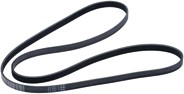 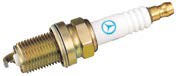 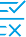 Vantaggi della tecnologia AGM:
Ciclo di vita tre volte più lungo grazie all'elevata resistenza ai cicli e stabilità chimica.
Caratteristiche di avviamento a freddo particolarmente buone
Potente e quindi adatta perfettamente ai veicoli con ampie dotazioni.
Non risente delle scariche profonde.
Vanta una minore autoscarica.

Vantaggi della tecnologia al piombo/calcio e argento:
Ciclo di vita fino al 20% più lungo rispetto alle batterie convenzionali.
Più resistente all'impiego su brevi tragitti e più affidabile nell'avviamento a freddo rispetto alle batterie convenzionali.
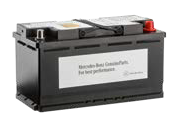 Poiché la temperatura di esercizio ottimale viene raggiunta rapidamente, le candele di preriscaldamento originali Mercedes‑Benz riducono il rischio di depositi di fuliggine.
Batteria di avviamento.
Prodotto di elevate prestazioni completamente esente da manutenzione e di lunga durata.
Candele di preriscaldamento.
Favoriscono un rapido avviamento del motore e una fase di riscaldamento efficiente e quindi a minore impatto ambientale.
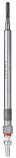 Con la batteria di avviamento originale Mercedes-Benz il vostro cliente acquista un prodotto di elevata qualità, adattato in modo ottimale al fabbisogno di energia del proprio veicolo e conservabile per un periodo più lungo rispetto alle batterie IAM convenzionali.
AGM sta per Absorbent Glass Mat (feltro in fibra di vetro assorbente).
Un feltro in fibra di vetro viene impregnato di acido solforico. Diversamente da quanto accade nelle batterie per auto normali, qui la batteria non presenta più l'elettrolita sotto forma di liquido e quindi a rischio di fuoriuscita in caso di incidente.
Le batterie AGM si prestano in modo ottimale per veicoli con molti utilizzatori elettrici e funzione start/stop.
Sviluppate e testate specificamente per ogni tipo di motore di Mercedes-Benz.
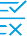 Lungo ciclo di vita e quindi elevata economicità.
Sviluppati e tarati specificamente per i veicoli Mercedes‑Benz.
Struttura complessa e resistente grazie all'impiego di acciaio inossidabile V2A di elevata qualità.
Silenziatori.
Massimo grado di insonorizzazione senza compromettere la potenza del motore.
I silenziatori originali Mercedes‑Benz dispongono di una precisione dimensionale ottimale per i nostri modelli Mercedes‑Benz, a garanzia di tempi di riparazione ridotti.
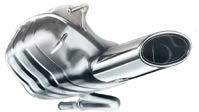 Per i prodotti con questo simbolo sono stati svolti confronti con prodotti concorrenti. Un elenco selezionato dei risultati dei test è riportato alle pagine seguenti.
Componenti originali Mercedes-Benz | Manutenzione e usura
Confronto tra concorrenti: Candele di accensione.
Originale vs. concorrenti.
Le candele di accensione originali Mercedes‑Benz sono tarate in modo ottimale sul motore montato a bordo del singolo veicolo Mercedes‑Benz. In questo modo viene garantita una maggiore potenza e consumi di carburante inferiori. Per verificare la qualità dei propri prodotti, su incarico di Mercedes‑Benz Group AG le candele di accensione Mercedes‑Benz sono state testate contro sei prodotti concorrenti paragonabili. La direzione globale del test è stata affidata alla "NGK Spark Plug GmbH" con sede a Ratingen in Germania. Sono stati coinvolti anche il "Fraunhofer Institute for Material and Beam Technology" e la ditta "Aspect Quality GmbH".
Valore termico. Il valore termico indica quanto velocemente il calore assorbito dalla camera di scoppio giunge nella testata cilindri. Se questo passaggio è troppo lento, la candela di accensione diventa troppo calda, il che porta ad accensioni anticipate e non controllate e conseguenti danni al motore. Viceversa, le candele di accensione "fredde" peggiorano le caratteristiche autopulenti perché il particolato non viene bruciato completamente. Ne possono conseguire accensioni difettose e, in caso estremo, persino danni al motore. Mercedes‑Benz ha approvato un valore termico di 6. Un prodotto concorrente con un valore termico di 8 non era in grado di raggiungere il valore ammesso (ciò corrisponde ad un valore termico di 7 secondo la nomenclatura Mercedes‑Benz).
Controllo visivo degli attacchi. Il controllo visivo evidenzia che l'utilizzo di ottone di elevata qualità al posto del semplice acciaio migliora notevolmente la qualità degli attacchi. Tuttavia solo Mercedes‑Benz e un altro concorrente optano per l'ottone più costoso.
Controllo visivo vista in sezione. L'elettrodo di massa è necessario per resistere alle temperature estreme nella camera di scoppio. Solo la candela di accensione originale Mercedes‑Benz dispone di un nucleo in rame a tre strati e usura ridotta. Più della metà dei prodotti concorrenti testati non dispongono di nucleo in rame, per cui sono maggiormente esposti a fenomeni di usura.
Segue qui un estratto dei risultati:
BANCO DI PROVA
CONTROLLO VISIVO
Test in nebbia salina
Rilevamento della coppia di allentamento
Controllo del valore termico specificato
Misurazione della resistenza interna
Controllo della distanza tra gli elettrodi
Attacchi
Vista in sezione della candela di accensione
Lega di metallo nobile e geometria degli elettrodi
Controllo visivo lega di metallo nobile e geometria degli elettrodi. Il controllo visivo della lega di metallo nobile e della geometria degli elettrodi rivela il vincitore della prova di resistenza. Le lamelle in platino delle candele di accensione originali Mercedes‑Benz offrono una resistenza all'usura impressionante sull'elettrodo di massa. Le sottili punte in iridio del loro elettrodo centrale (Ø 0,6 mm) permettono buone caratteristiche in termini di accessibilità alla miscela e propagazione della fiamma. Uno dei concorrenti non utilizza alcuna lega di metallo nobile sull'elettrodo di massa. Il diametro che arriva anche a 1,0 mm sull'elettrodo centrale peggiora inoltre le caratteristiche di accensione.
Resistenza interna. La resistenza interna della candela di accensione, chiamata anche resistenza antidisturbo, viene specificata da Mercedes‑Benz in qualità di costruttore del motore e impedisce interferenze con l'impianto elettrico, ad es. l'autoradio. In questo modo si vuole ottenere una soppressione ottimale dei disturbi nell'intera catena dei componenti – dalla bobina di accensione fino alla candela di accensione. La resistenza interna non deve essere troppo alta in quanto riduce l'energia disponibile per l'accensione. Ne conseguirebbero infatti una combustione non ottimale della miscela di aria e carburante e un aumento del consumo di carburante e delle emissioni di CO₂. Le candele di accensione originali Mercedes‑Benz mostrano in questo test una resistenza interna di 1–2 kOhm, mentre la maggior parte dei prodotti concorrenti presenta resistenze interne fino a 8 kOhm. Ciò può peggiorare le caratteristiche di accensione.
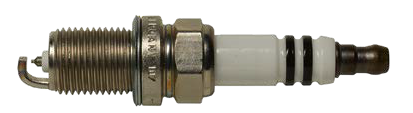 Test in nebbia salina. Durante il test in nebbia salina vengono simulati gli effetti di spruzzi d'acqua o aria salina. Persino dopo una durata del test di 100 ore le candele di accensione originali Mercedes‑Benz non presentano alcuna traccia di ruggine rossa. A confronto: più della metà dei prodotti concorrenti mostravano tracce evidenti di ruggine rossa già dopo 25 ore, effetto che risulta ancora più marcato dopo 100 ore.
Candela di accensione di un concorrente prima del test in nebbia salina di 100 ore.
Distanze medie dopo la misurazione di diverse candele di accensione nello stato a nuovo
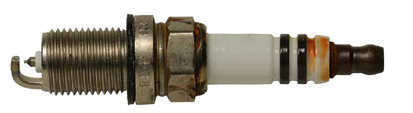 Coppia di allentamento. Dopo 100 ore del test in nebbia salina viene rilevata la coppia di allentamento necessaria per svitare la candela di accensione. Un'elevata coppia di allentamento significa: perdite minime di forza e fissaggio solido. Lo spettro di coppie di allentamento ottenuto nel test evidenzia differenze notevoli tra le medie coppie di allentamento individuali dei singoli produttori – partendo da 14,28 Nm per il prodotto concorrente peggiore fino a 24,85 Nm per Mercedes‑Benz.
Distanza tra gli elettrodi. La distanza tra l'elettrodo di massa e l'elettrodo centrale si ripercuote in misura decisiva sulle caratteristiche di accensione e il ciclo di vita. Insieme ad un prodotto concorrente, la candela di accensione originale Mercedes‑Benz presenta la migliore distanza tra gli elettrodi.
Gli altri prodotti concorrenti mostrano notevoli scostamenti che vanno da 0,05 mm a 0,848 mm.
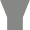 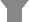 1,0155 mm
0,848 mm
Candela di accensione di un concorrente dopo il test in nebbia salina di 100 ore:
evidenti tracce di ruggine rossa su dado esagonale, rondella e dado di attacco SAE.
Mercedes-Benz
Concorrente
Componenti originali Mercedes-Benz | Confronto tra prodotti